HEPAP Accelerator R&D Subpanel Progress Report
Don Hartill on behalf of the Subpanel
HEPAP Meeting 12/8/2014
HEPAP Meeting     12/8/2014
1
Outline
Subpanel was formed in response to a 2013 OHEP COV recommendation (follows three previous Subpanels on Accelerator R&D)
Summary of the Charge to the Subpanel
Members of the Subpanel
Meetings
Information gathering process
GARD thrust areas
Challenges
Community input for resources needed – sticker shock
Results of preliminary discussions
Gathering further information for advanced acceleration
Developing a priority map for the GARD program
Paying attention to workforce needs
Support for fundamental accelerator science
Next steps to a final report by late March 2015
HEPAP Meeting     12/8/2014
2
History
First HEPAP Subpanel on Accelerator R&D was the “Tigner” Subpanel in 1980.
		Main recommendation was that support for Accelerator 		R&D should be 4% of the HEP operating budget.
Second HEPAP Subpanel on Accelerator R&D was the first “Marx” Subpanel in 1996.
		Its report endorsed the 4% support level and added 			further justification for this level of support and pointed 		out that accelerators were useful in a number of areas 			outside of high energy physics.
HEPAP Meeting     12/8/2014
3
History
Third HEPAP Subpanel on Accelerator R&D was the second “Marx” Subpanel in 2006.
		Its report suggested that the level of support should be 
 		4% for the coming year with 5% the next year and 				increasing to 6% smoothly over the next ten years and 			remaining at that level afterword.  Another 						recommendation was that the NSF begin a program in 			Accelerator Science.  Introduced the concept that HEP 			should be the “steward of accelerator R&D” that could 			support accelerator needs in other branches of the Office 		of Science and that these branches should provide some 		support for these activities.
Only four members of the second “Marx” Subpanel are members of the current Subpanel.
HEPAP Meeting     12/8/2014
4
Summary of the Charge to the Panel
National Goals:  Appropriate goals in broad terms for medium ( < 10 years ) and long term ( < 20 years ) U. S. Accelerator R&D for a world leading future program in accelerator based particle physics aligned with the recommendations of P5

Current Effort:  Examine the scope of the current effort and evaluate how well these address the HEP mission as expressed by P5

Impediments:  Describe any impediments that may exist in achieving these goals
HEPAP Meeting     12/8/2014
5
Summary of the Charge to the Panel
Training:  Accelerator R&D efforts play a major role in training future accelerator scientists and technologists.  Are local partnerships between laboratories and local universities performing adequately?

Balance:  How do we maintain a healthy and appropriately balanced national program?  Provide further guidance for a plan based on the science and technology case for increased investment in HEP Accelerator R&D called for in P5’s Scenario C


Preliminary report by end of November with final report by March 2015
HEPAP Meeting     12/8/2014
6
Members of the Subpanel
Bill Barletta        MIT                           Young-Kee Kim    U of Chicago
Ilan Ben-Zvi    BNL & Stonybrook 	   Tadashi Koseki    KEK/J-PARC
Marty Breidenbach   SLAC			   Geoff Kraft (NP)   JLAB
Oliver Bruning   CERN                        Andy Lankford (ex officio)     												UC Irvine
Bruce Carlsten   Los Alamos             Lia Merminga       Triumf
Roger Dixon       Fermilab                  Jamie Rosenzweig   UCLA
Steve Gourlay    LBNL                        Mike Syphers        MSU
Don Hartill (Chair)    Cornell             Bob Tschirhart      Fermilab  
Georg Hoffstaetter   Cornell             Rik Yoshida           Argonne
Zhirong Huang (BES)    SLAC
HEPAP Meeting     12/8/2014
7
Guidance from P5
Science Drivers
		Use the Higgs boson as a new tool for discovery
		Pursue the physics associated with neutrino mass
		Identify the new physics of dark matter
		Explore the unknown: new particles, interactions, and physical principles
		(Cosmic Acceleration)
Projected startup dates for existing projects
		LHC: Phase 1 upgrade			~ 2020
		HL-LHC					~ 2025
		LBNF						~ 2028
		ILC						~ 2030
Possible future projects
		Multi-MW proton source
		1 TeV e+e- collider
		100 TeV pp collider
		> 3 TeV lepton collider
		Neutrino factory
Assuming ~ 10 years for prime era for discovery of new physics of each of the “existing” projects sets the time scale for the construction start of future projects
Assuming ~ 10 year R&D phase to develop the needed technologies to produce a credible conceptual design sets the start date of a significant R&D program
HEPAP Meeting     12/8/2014
8
Meetings of the Subpanel
First Meeting (Organizational) at SLAC July 7 & 8.

Road Trip to BNL, Fermilab & Argonne, and SLAC & LBNL week of August 25 to 30.

Two Day Meeting    Newport Beach, CA     Nov. 6 & 7 

Second Two Day Meeting    Chicago, IL           Dec. 3 & 4

Final Two Day Meeting on the West Coast     Early Jan. 2015
HEPAP Meeting     12/8/2014
9
Information Gathering by the Subpanel
Meetings were held at BNL, Fermilab, Argonne, SLAC and LBNL on a road trip during the last week in August

Subpanel Website: http://www.usparticlephysics.org/p5/ards

The website has the agendas and the talks for the lab visits.

Town Hall meetings were held at most of the labs.
In addition, a virtual Town Hall meeting was held on Oct. 10
HEPAP Meeting     12/8/2014
10
More on the Road Trip
The energy frontier was the focus at BNL.

The intensity frontier was the topic at Fermilab.

Novel particle acceleration schemes were the themes at SLAC and LBNL.

A two hour executive session was held at end of the LBNL visit and was followed by having a two page written report submitted by each subpanel member of their impressions from the road trip.
HEPAP Meeting     12/8/2014
11
HEP General Accelerator R&D Thrust Areas
Superconducting RF Cavities

Accelerator Beam Physics

Particle Sources 

Beam Instrumentation and Controls

NC RF and High Gradient Accelerating Structures

New Accelerator Concepts

Super Conducting Magnets and Materials
HEPAP Meeting     12/8/2014
12
Current GARD Program (FY 2015)
For FY 15 (President’s request) the current General Accelerator Research and  Development budget is 71 M$.

This includes the facility operation costs at Argonne (AWA), Fermilab (SRF and SC Magnets), SLAC (FACET) and LBNL (BELLA) which total 30.4 M$.

This leaves a net of ~ 40.6 M$ for the GARD base programs and is divided among the previously listed seven GARD thrusts areas (assisting workforce development).  The following pie chart illustrates the current division:
HEPAP Meeting     12/8/2014
13
Current GARD Program
HEPAP Meeting     12/8/2014
14
The NSF Program in Accelerator Science
In addition to the DOE GARD program, NSF has started their new program in Accelerator Science with a total funding level of 9.8 M$ for this year.  

Fourteen awards have been made covering a broad range of topics in Accelerator Science.

Of the 9.8 M$ ~ 1.2 M$ is for SRF research.

And, it is a very welcome addition to the NSF portfolio.
HEPAP Meeting     12/8/2014
15
US GARD Opportunities
For the Intensity Frontier, the performance measure is MW•Ktons•beamtime/yr so producing higher beam power has significant leverage.  Beam stability at synchrotron injection energies combined with higher power targets could have large benefits.

Future high energy colliders are expensive and complex.  Optimization studies will be key to lowering the construction cost and maximizing the operating efficiency.  Optimized superconducting magnet design both in field and manufacturability will require R&D.  For e+e- colliders, more efficient RF sources could lower operating costs.

Advanced acceleration technologies potentially have the promise of dramatically increasing the accelerating gradient and thereby significantly reducing the cost of a very high energy e+e- collider.
HEPAP Meeting     12/8/2014
16
LHC Hi Lumi Upgrade Program
US accelerator component includes the part of the LARP program to construct the high field quadrupoles and dipoles based on NbSn3 has been moved from GARD to LHC Hi-Lumi directed R&D project.  Crab SRF cavities are also part of this project.  

The schedule for this upgrade is to begin installation in ~2023 with a 2.5 year duration.  The LHC will then run until 2035 integrating ~ 3000 fb-1.  1.2 km of the LHC will be replaced in the upgrade.  The total cost of the LHC Upgrade is ~ 800 MCHF.

Event pileup will be the principal challenge for the detectors with the potential of up to several hundred interactions per bunch crossing.
HEPAP Meeting     12/8/2014
17
Future Collider Possibilities
The construction of the ILC in Japan is under study. 

Moderate energy muon colliders were not endorsed by P5.

Andy and I were at the Future Circular Collider collaboration meeting at CERN in early September.  The URL for all the talks is https://indico.cern.ch/event/333236/other-view?view=standard  

FCC R&D is now part of the CERN medium term plan and they have applied for EU Horizon 2020 funding to support some of the R&D.  More than 25 institutions have signed MOU’s to carry out different parts of the needed R&D.  The FCC could be initially an ~ 300 GeV e+e- collider or an ~ 100 TeV pp collider with a circumference between 80 and 100 km and would use the present accelerators at CERN as part of the injector complex.
HEPAP Meeting     12/8/2014
18
Further Future Collider Possibilities
The high energy physics community in China is pressing forward with a proposal for a 50 to 80 km ring.  It would first be a ~ 200 GeV e+e- collider with a proposed construction start in early 2020’s followed by a pp collider in the mid 2030’s.

In addition, there is a 150 MEuro EU initiative spread over ten years in laser plasma acceleration with a focus on developing compact synchrotron radiation sources based on FELs.
HEPAP Meeting     12/8/2014
19
Challenges
Limited funding for the GARD program
Time scales for the possible construction starts for the next generation of accelerator facilities are long
Next generation of either multi-MW proton sources, 100 TeV pp colliders, 1 TeV e+e- colliders, and > 3 TeV lepton colliders are complex machines
The current sketch designs for these accelerators have a broad spectrum of maturity
The very high stored energy of both the beams and the magnet systems of a 100 TeV pp collider provide interesting design challenges
Intense synchrotron radiation from the beams in a 100 TeV pp collider presents very significant challenges for both the vacuum system design and the needed cryogenic cooling capacity
The applicability of the advanced acceleration technologies to HEP  colliders is at an early stage of understanding 
The cost of using known technologies for these machines is very high
A key driver for the GARD program is to understand and develop strategies to significantly reduce the costs of construction and operation for future facilities
HEPAP Meeting     12/8/2014
20
Further Challenges
The Accelerator R&D Subpanel is not a project review panel.  Our task is to recommend a balanced program in accelerator R&D to OHEP to provide the US with a world leading program in accelerator based particle physics.  And, parenthetically developing a science and technology case for increased investment in accelerator R&D.

In the information gathering process the Subpanel was briefed on several initiatives totaling ~ 25 - 30 M$ per year including capital investment, operations, and experiments.  One on-going program will stop at the end of FY16 unless a significant investment is made to reconfigure a portion of the SLAC linac due to the LCLS II construction project.

The current funding level (FY2015) for the entire GARD program is 71 M$.

During our information gathering process opportunities for support by the GARD program were presented that sum to ~ 100 M$ so there is a 30% or so problem.  There may be additional ones.  P5 had roughly a factor of 3 to 4 problem as they began their deliberations.  The P5 report has been a great help in managing expectations.
HEPAP Meeting     12/8/2014
21
A Few Observations
To make a contribution to future high energy pp colliders, the superconducting magnet program will need increased investment both in going to higher magnetic fields and in developing manufacturing techniques that significantly reduce the magnet assembly labor costs.

For the LCLS II cryomodules, the cost of Nb for the cavities is only 10% of the cost so improved manufacturing techniques have the largest potential for significantly reducing the cost of the completed cryomodules for a high energy SRF based collider.
HEPAP Meeting     12/8/2014
22
Process
After the Road Trip the Subpanel merged the seven GARD thrust areas into the following five accelerator R&D areas for study to provide a better grouping of topics:

Accelerator physics and instrumentation:
	Beam dynamics, simulation, computation, beam loss monitoring, etc 
	
Advanced acceleration:
	Normal conducting RF structures and sources 
	Dielectric wakefield accelerators
	Beam driven plasma wakefield acceleration
     	Laser driven plasma wakefield acceleration
      	Direct laser acceleration
     	Fundamental aspects of muon acceleration
     	Issues with 100 TeV pp collider
HEPAP Meeting     12/8/2014
23
Process
Particle Sources and Targets: 
	High power beams, horns, targets, and collimators
     	Beam dumps
     
Superconducting Magnets and Materials:

Superconducting RF:
HEPAP Meeting     12/8/2014
24
Process
Each of the R&D areas has at least two Subpanel members assessing the information provided to the Subpanel and developing appropriate guidance and draft recommendations.

Good progress is being made by each of these subgroups who meet independently and preliminary draft reports have been written by each subgroup.  

Discussion between the subgroups takes place during our weekly telecoms (twice weekly lately).  These were key in preparation for our meeting on Nov. 6 and 7.  At that meeting it was clear that we needed more information in the advanced acceleration trust area.
HEPAP Meeting     12/8/2014
25
Prioritization
The original Subpanel goal of the meeting on December 3 and 4 this past week was to develop the final set of recommendations and comments that will form the draft report.  It was to be presented Monday at the December HEPAP meeting.  We failed to meet our goal but did make a serious start at setting up a process to prioritize the accelerator R&D programs as guidance to OHEP to manage the GARD program.

A matrix approach was proposed as a mechanism to prioritize the needed accelerator R&D and the following slides are the first pass at this.

This will then guide the level of support to be recommended for each GARD area while satisfying the budget boundary conditions.  This will be the biggest challenge (and will cause the most pain).
HEPAP Meeting     12/8/2014
26
Physics Drivers vs. Needed Accelerators
HEPAP Meeting     12/8/2014
27
Needed Accelerators vs. Accelerator R&D Area
HEPAP Meeting     12/8/2014
28
Accelerator Technical Drivers vs. Accelerator R&D Area
HEPAP Meeting     12/8/2014
29
Accelerator R&D vs. Other Responsibilities
HEPAP Meeting     12/8/2014
30
Results of the discussions last week
Five possible new accelerator facilities were the focus of our discussions:
		100 TeV pp collider
		1 TeV e+e- collider 
		Multi-MW proton source
and at a later stage:
		Neutrino factory
		> 3 TeV lepton collider
HEPAP Meeting     12/8/2014
31
Results of the discussions last week
More specific information was requested prior to the meeting from both of the plasma wakefield acceleration groups along with the DLA developers and the muon collider proponents with a deadline of Dec. 1.
One item of note from this query was the lowering of the proposed accelerating gradient for the plasma wakefield approach to ~ 1 GeV/m.
After analyzing the answers provided by the groups, the subcommittee focusing on advanced acceleration techniques found that more information will be needed, especially with respect to the likely evolution of beam quality with further R&D.
HEPAP Meeting     12/8/2014
32
Steps to the Final Report
Continue to assess the information provided by the next round of requests to the advanced acceleration community.
Continue revising the draft report sections for each of the GARD thrust areas.
Meet again in January which may include a session where advanced accelerator proponents are invited to answer appropriate questions.
At that meeting agree on the final set of recommendations
Transform the final draft sections into a final report via our protected website and teleconferences during late January and February.
Finish the final draft report by mid to late March.
Present the final draft report to HEPAP at its early April meeting.
HEPAP Meeting     12/8/2014
33
Conclusions
A healthy program in accelerator R&D is key to ensuring that the US accelerator based high energy particle physics program is world leading.

Training of the next generation of accelerator scientists and technologists is a very important element of the GARD R&D program.  See the HEPAP Subcommittee on Workforce Development report published this past spring.

Need to provide continued support for fundamental accelerator R&D that is not directed towards the possible projects presently under discussion.  This has provided us with our current suite of accelerator capabilities.

Our hope is that our report will provide useful guidance to DOE OHEP in charting the future of accelerator R&D in the US.
HEPAP Meeting     12/8/2014
34
Help After the Report Submission
HEPAP Meeting     12/8/2014
35
Further Help After the Report Submission
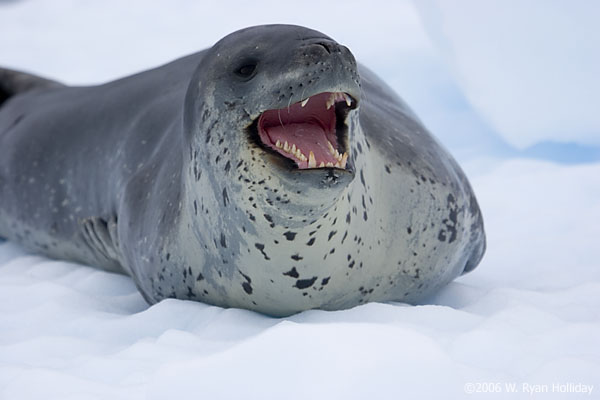 HEPAP Meeting     12/8/2014
36
Thank you
HEPAP Meeting     12/8/2014
37